Overview Of The Hypernuclear Spectrometer System And The General Experimental Technique
Liguang Tang, Hampton University/JLab
On behalf of the JLab hypernuclear collaboration
High Precision Mass spectroscopy using the (e, e’K+) reaction
 
E12-24-004: Charge-Symmetry-Breaking in p-shell hypernuclei
E12-24-013: Isospin Dependence in the LNN interaction (40LK and 48LK) 
E12-24-003: A dependence of the LNN interaction (208LTl)
E12-24-011: Triaxially deformed nucleus (26Mg) probed by a L particle

High precision decay pion spectroscopy

E12-15-008A: Precise binding energy of ground state of light hypernucei
Hypernuclear Collaboration Meeting, May 15 & 16, 2025
1
Schematic Layout of The Hypernuclear Spectrometer System
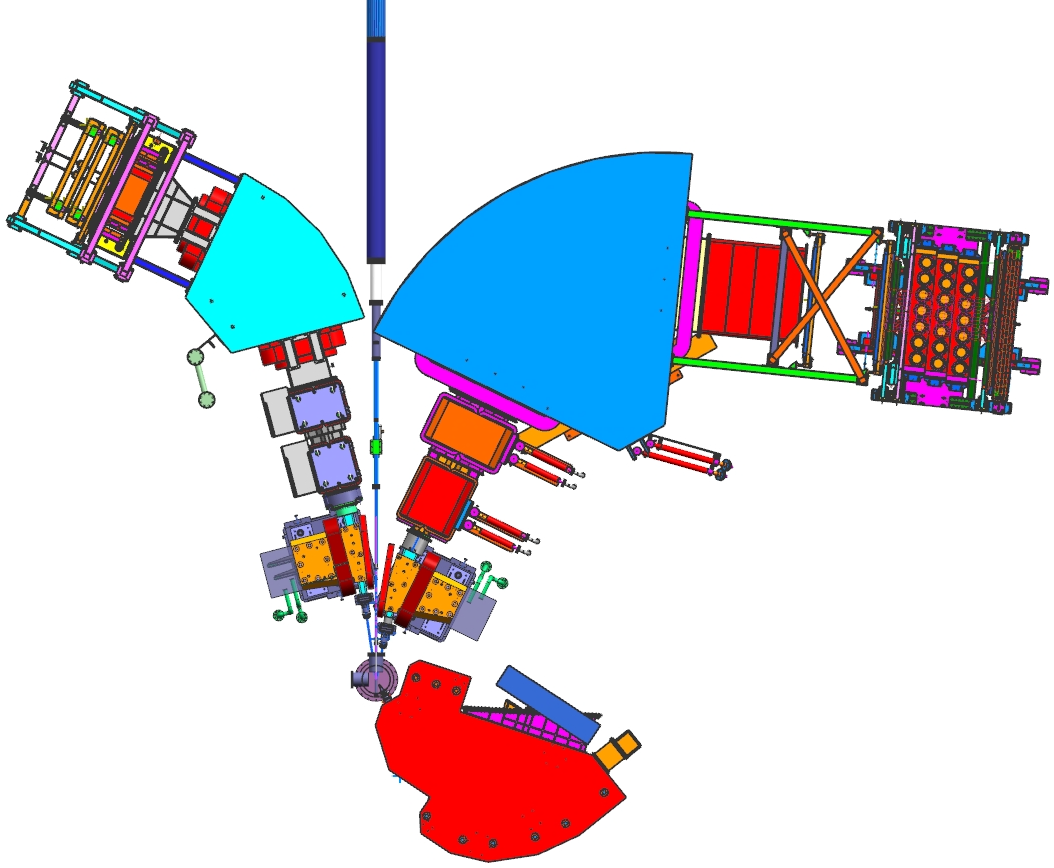 HES (e’)
HKS (K+)
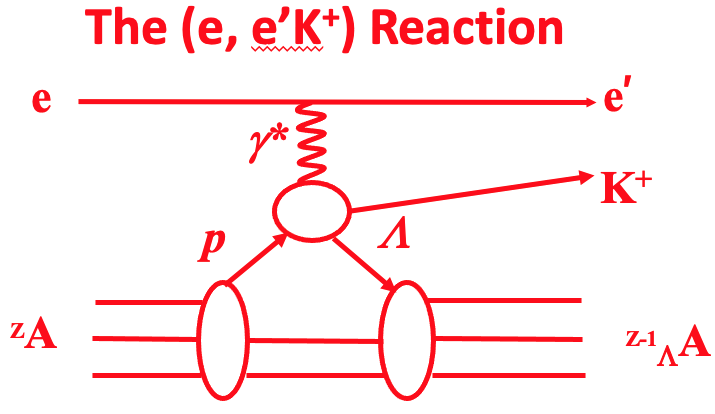 PCS Magnet
PCS Magnet
Target Chamber
6Li, 9Be, 11B, 12C, 27Al, 
40Ca, 48Ca, 
208Pb
Solid target only
Enge (-)
Target point: ~11 m downstream from Hall C pivot.
2
Kinematics For The (e, e’K+) reaction
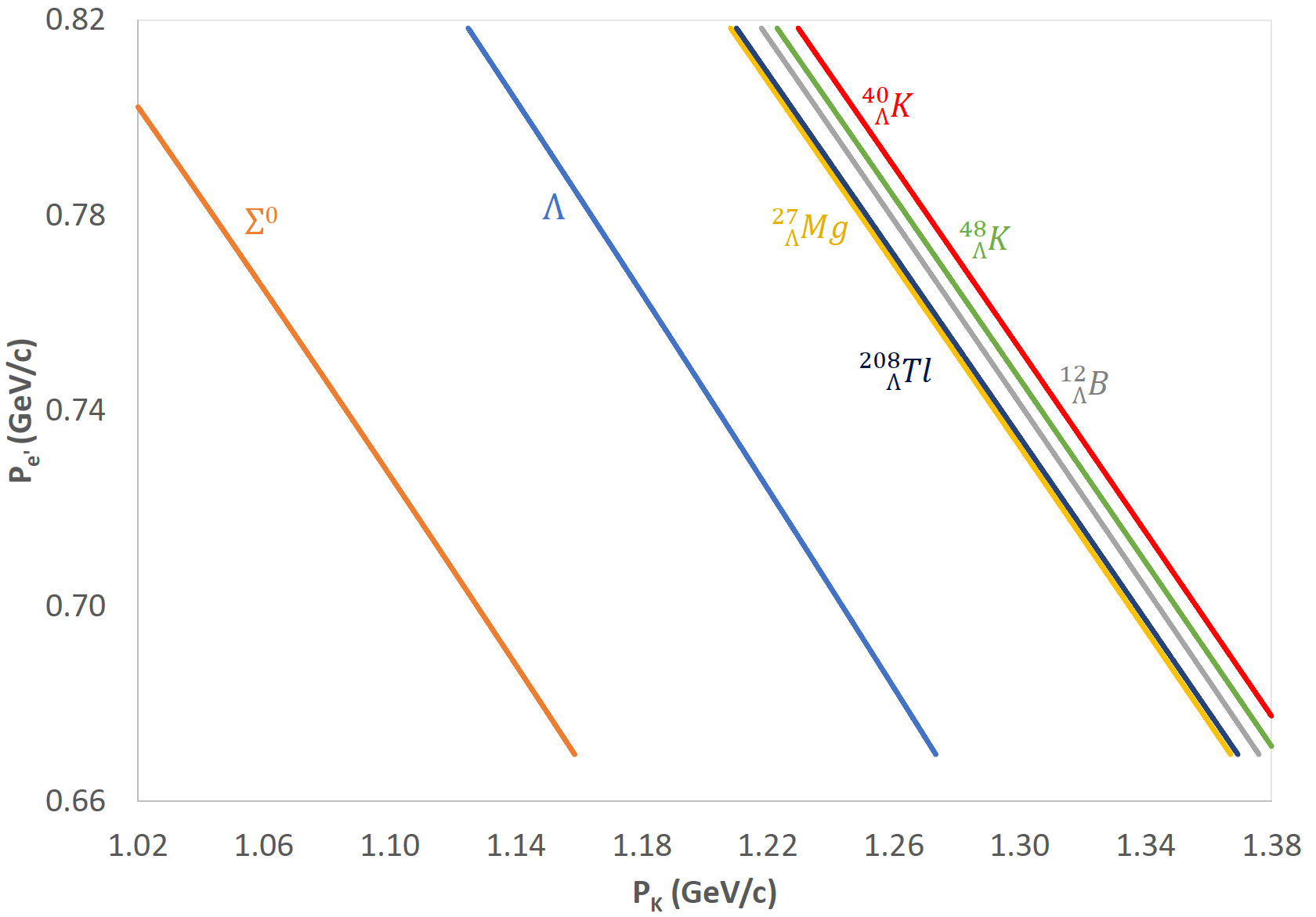 3
Precise Absolute Mass Calibration For The (e, e’K+) reaction
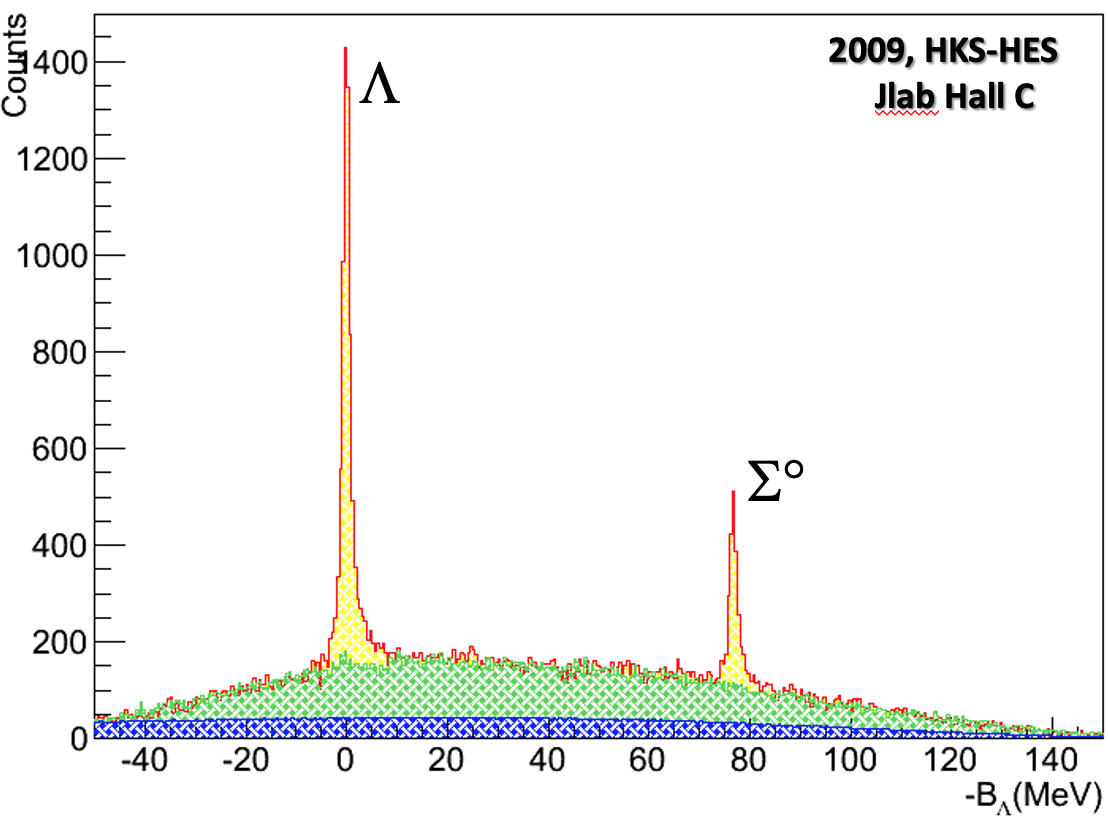 E05-115, CH2 Target
4
Schematic Layout of The Hypernuclear Spectrometer System
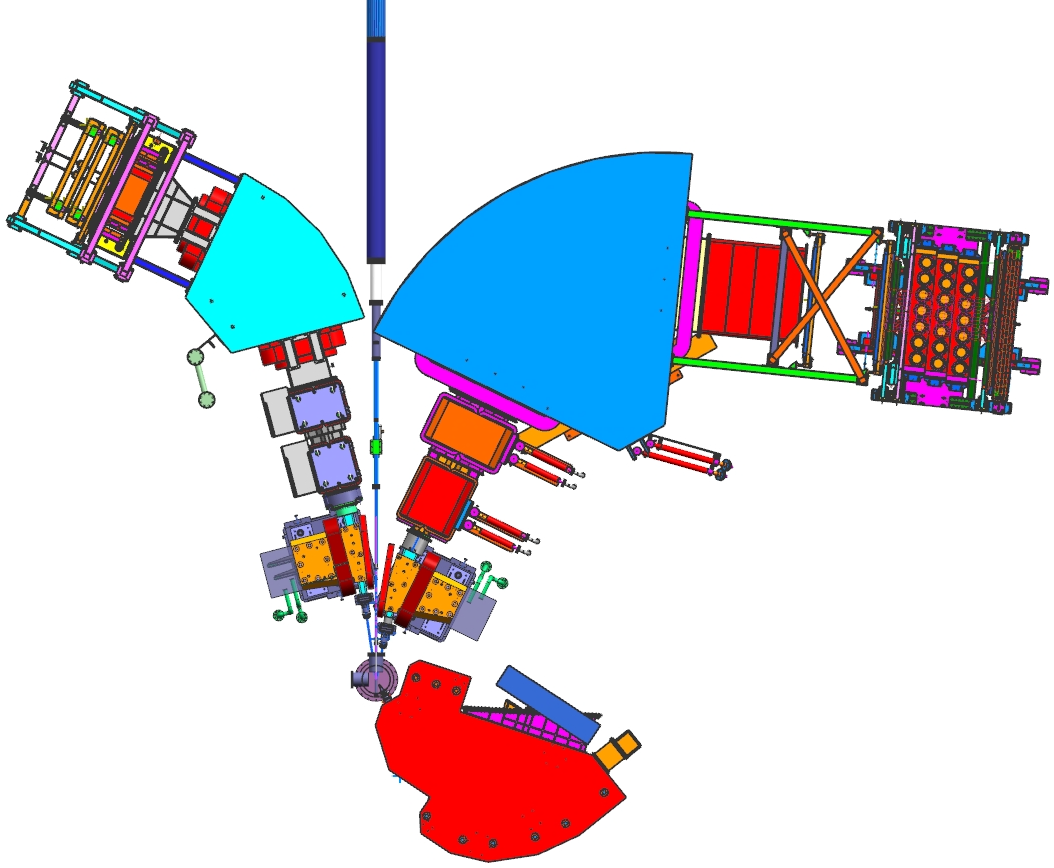 HES (e’)
HKS (K+)
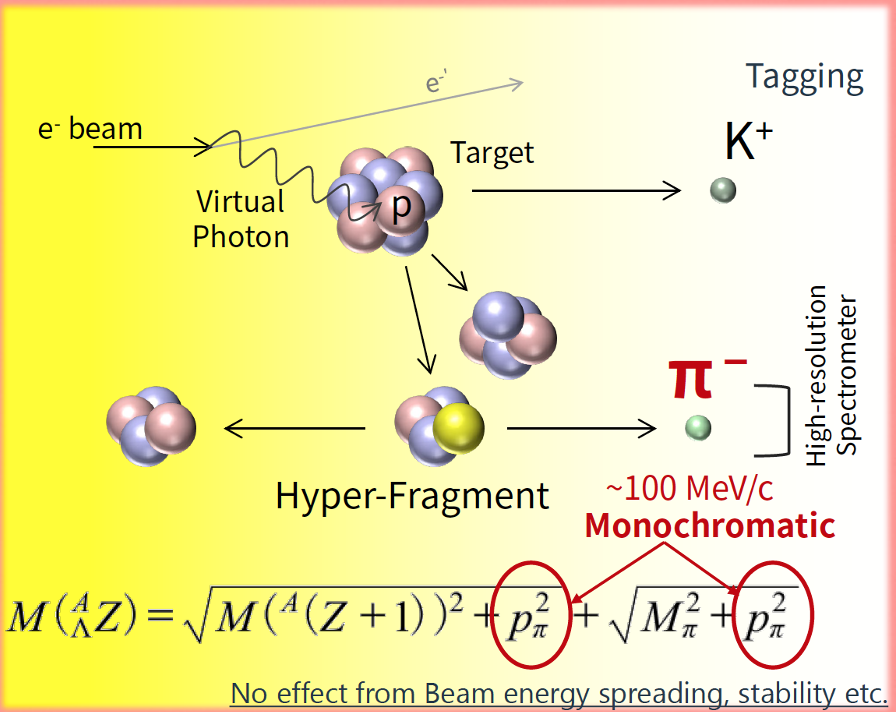 PCS Magnet
PCS Magnet
Target Chamber
6Li, 9Be, 11B, 12C, 27Al, 
40Ca, 48Ca, 
208Pb
Solid target only
Enge (-)
5
Schematic Layout of The Hypernuclear Spectrometer System
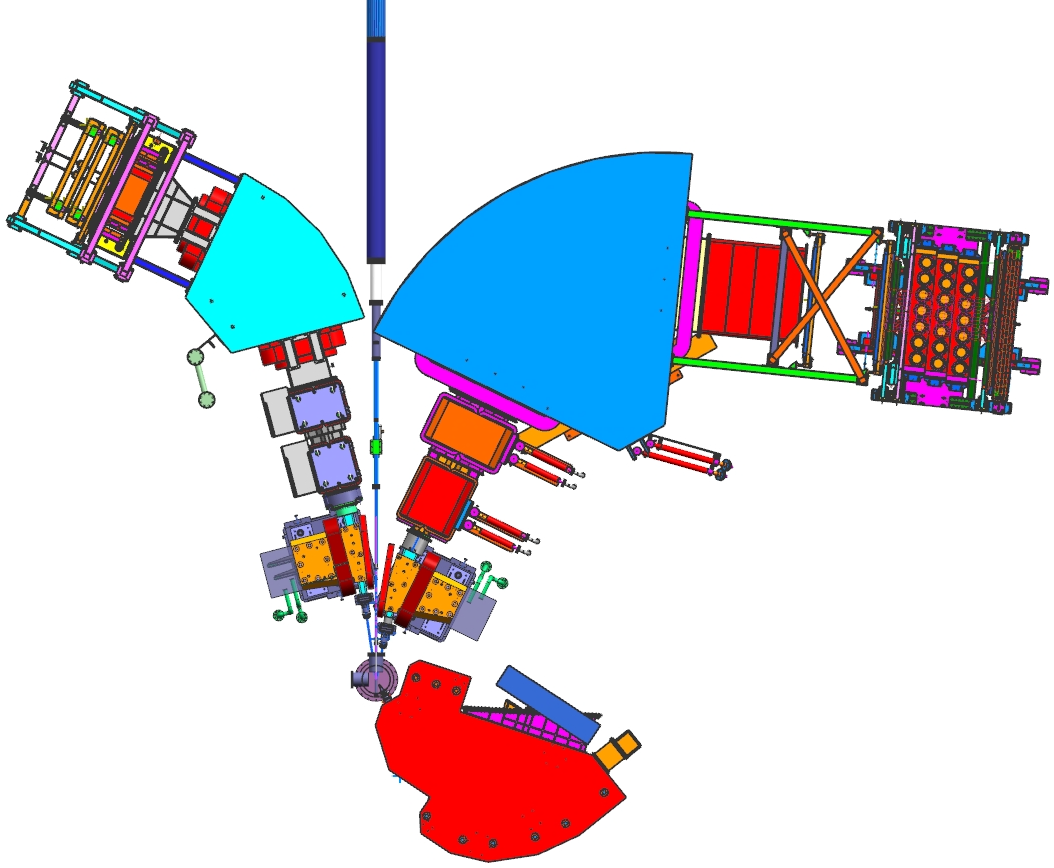 HES (e’)
HKS (K+)
PCS Magnet
Precise momentum calibration by an Alpha source
PCS Magnet
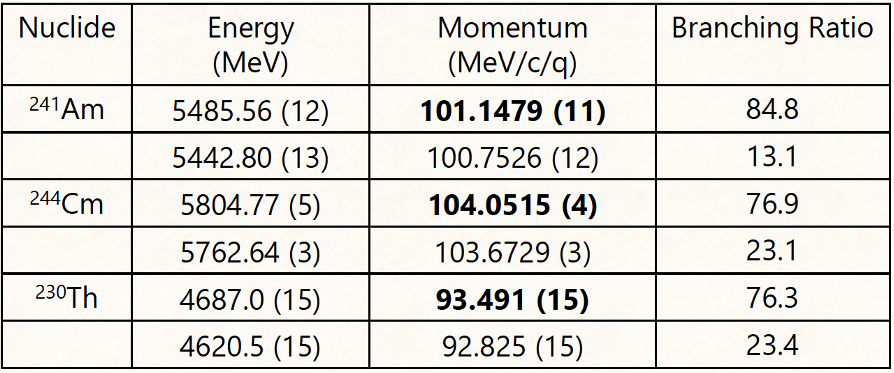 Target Chamber
6Li, 9Be, 11B, 12C, 27Al, 
40Ca, 48Ca, 
208Pb
Solid target only
Enge (-)
6
Momentum Calibration by Alpha Source – p Scan
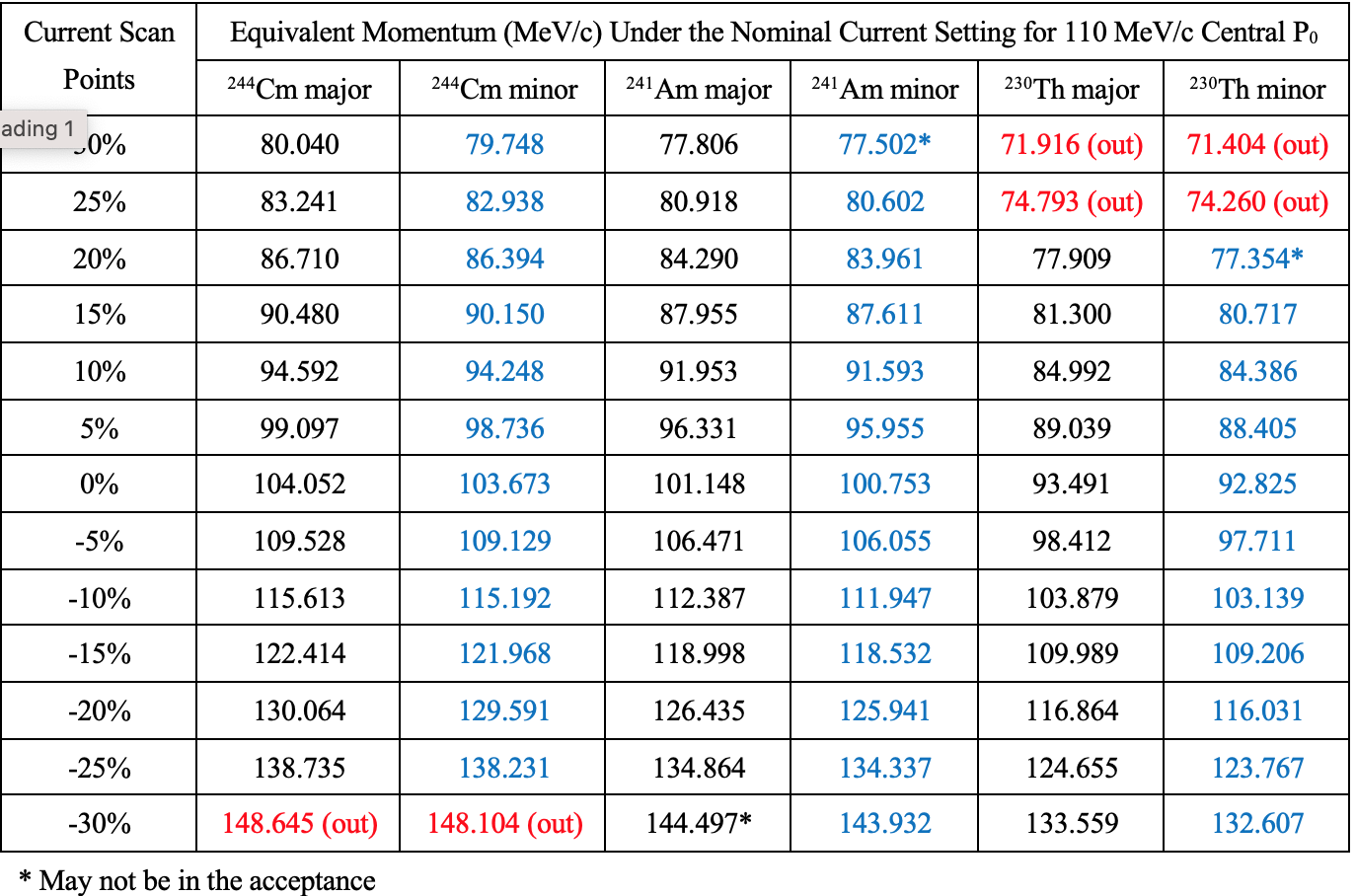 7
Summary
8